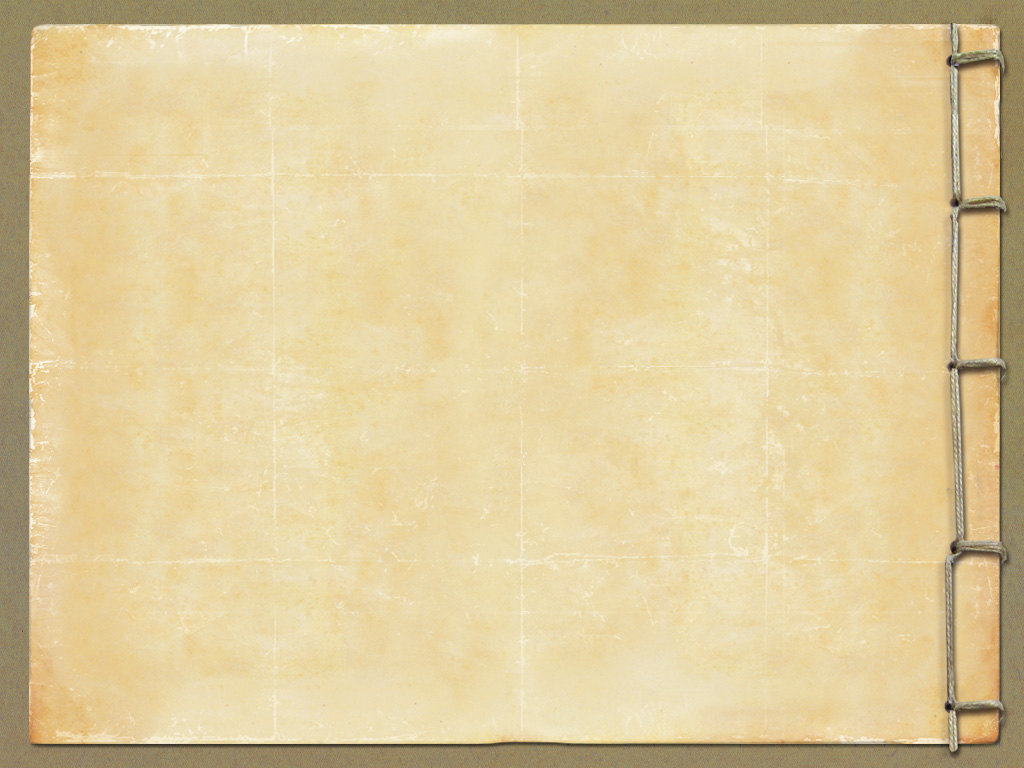 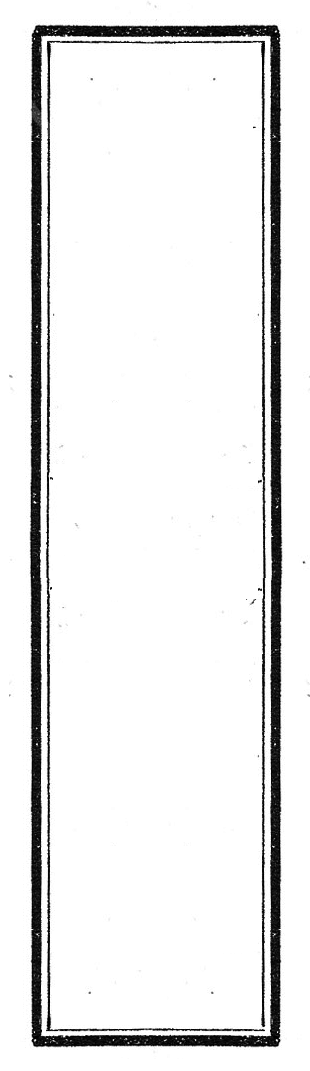 구석기 시대
소속 일본어일본학과
작성자 김형진
이 문서는 나눔글꼴로 작성되었습니다. 설치하기
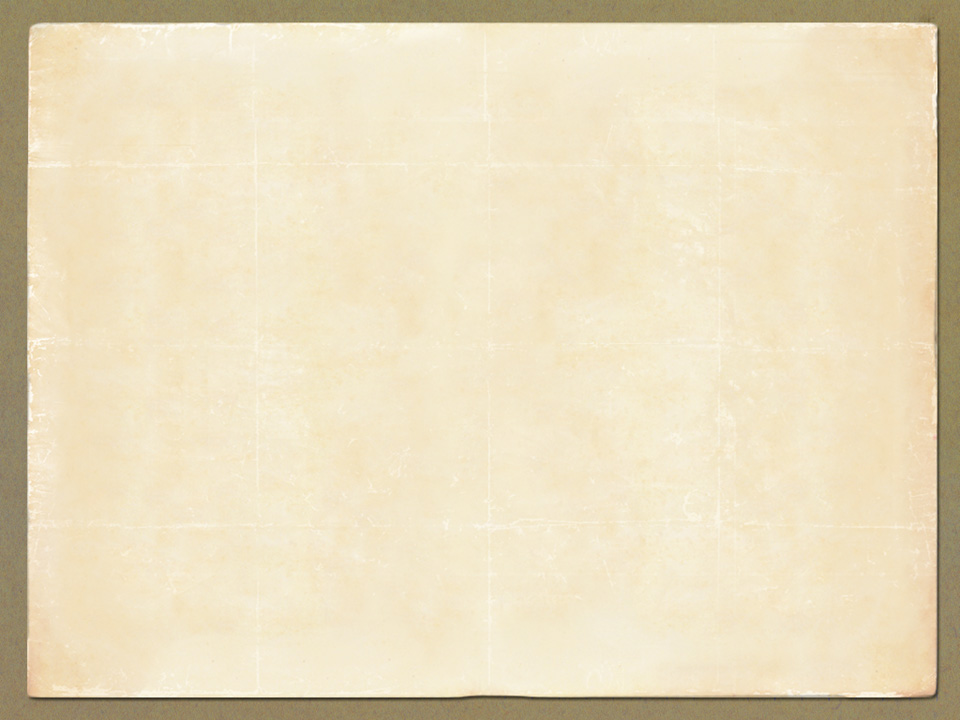 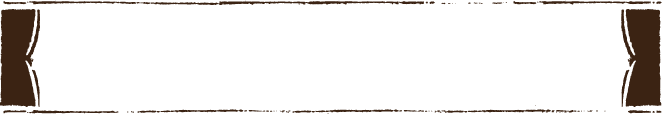 1. 일본 열도의 형성과 일본인의 기원
마지막 빙하기
→대륙과 연결, 인류의 이동


1만년 전 빙하기의 끝
→해수면의 상승, 열도 형성


돌아가지 못한 인류
→일본인의 기원
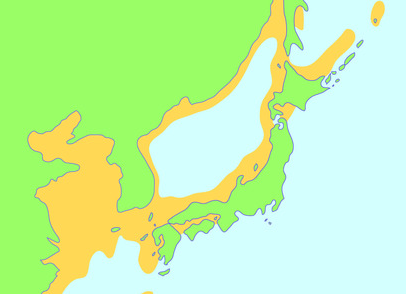 2
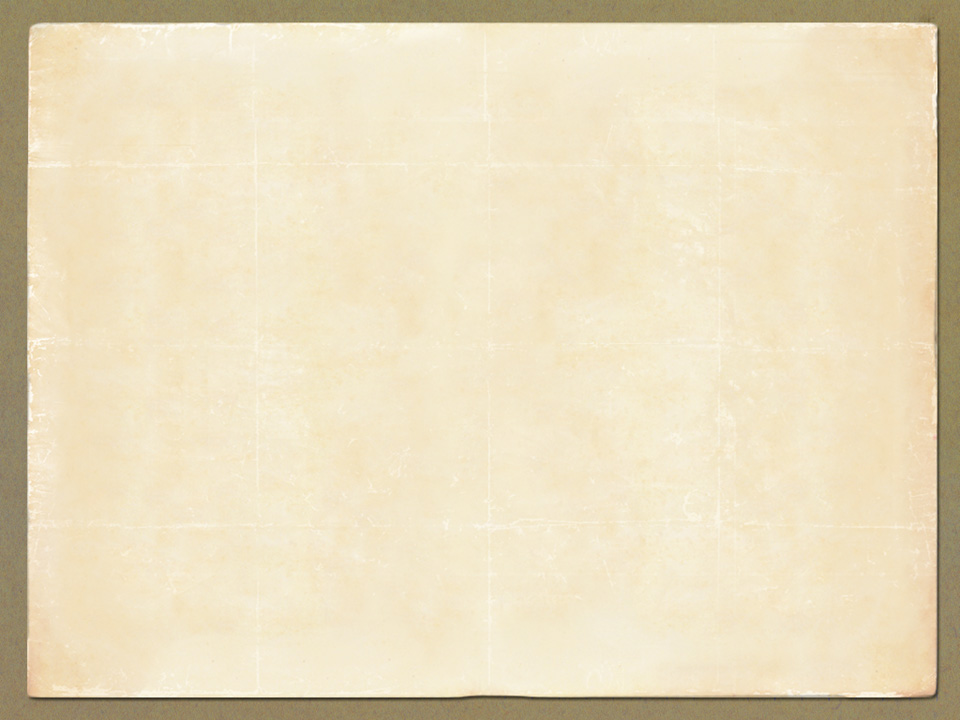 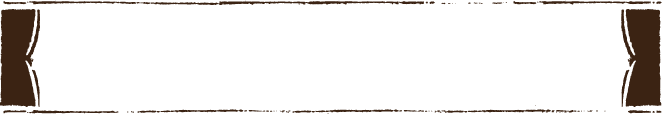 2. 일본의 구석기 시대
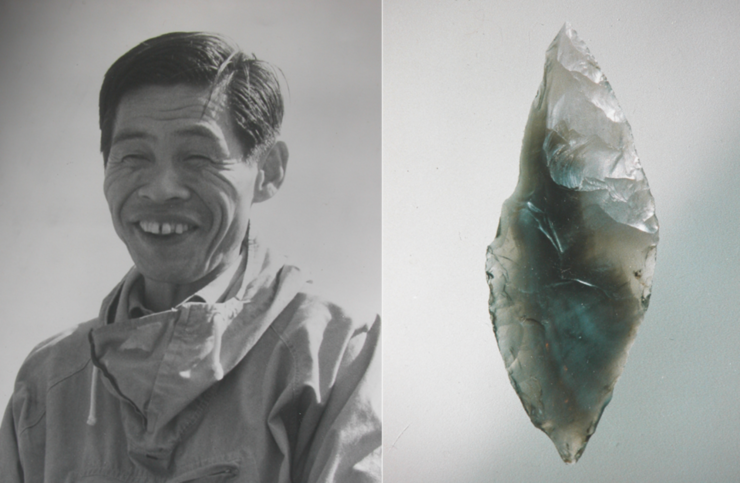 종래 학설
→일본의 구석기 시대는 없다
아이자와 타다히로의 구석기 유적 발견
→일본 구석기 연구의 초석
3
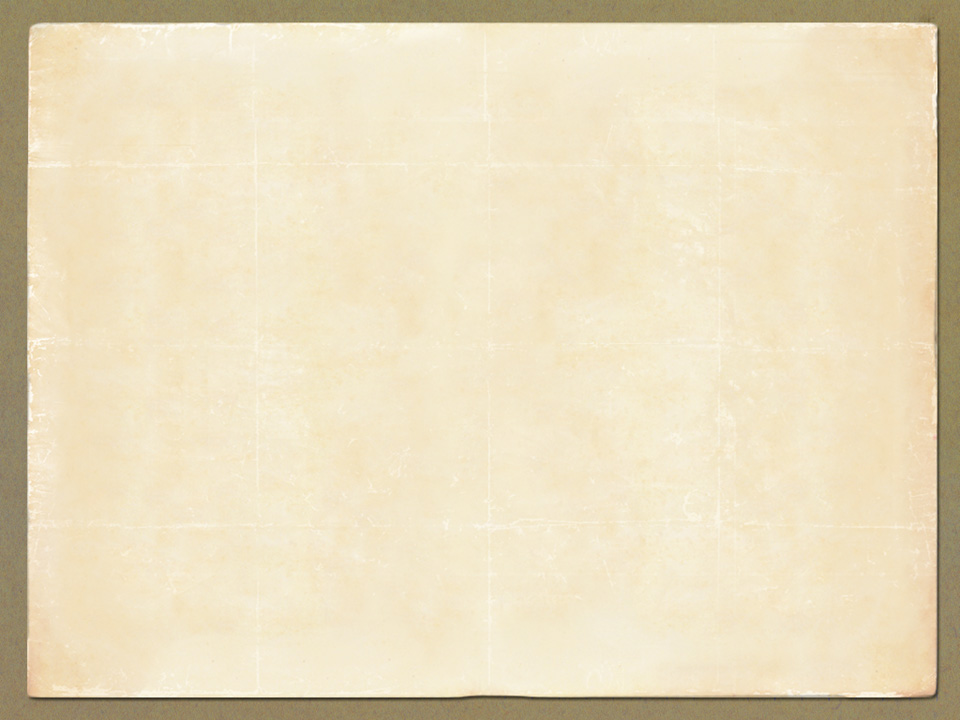 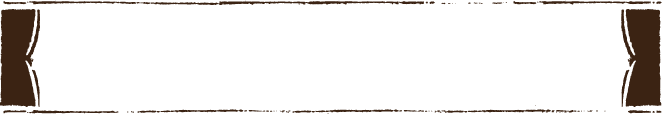 2-2. 전기 및 중기 구석기 유물 발굴
-아이자와 타다히로의 후기구석기 시대 증명

-보다 낡은 시대의  발굴 시도

-60~70년대 성과 없음

-80년대 부터 전기 및 중기 구석기 유물 속속히 발견

-후지무라 신이치의 조작
4
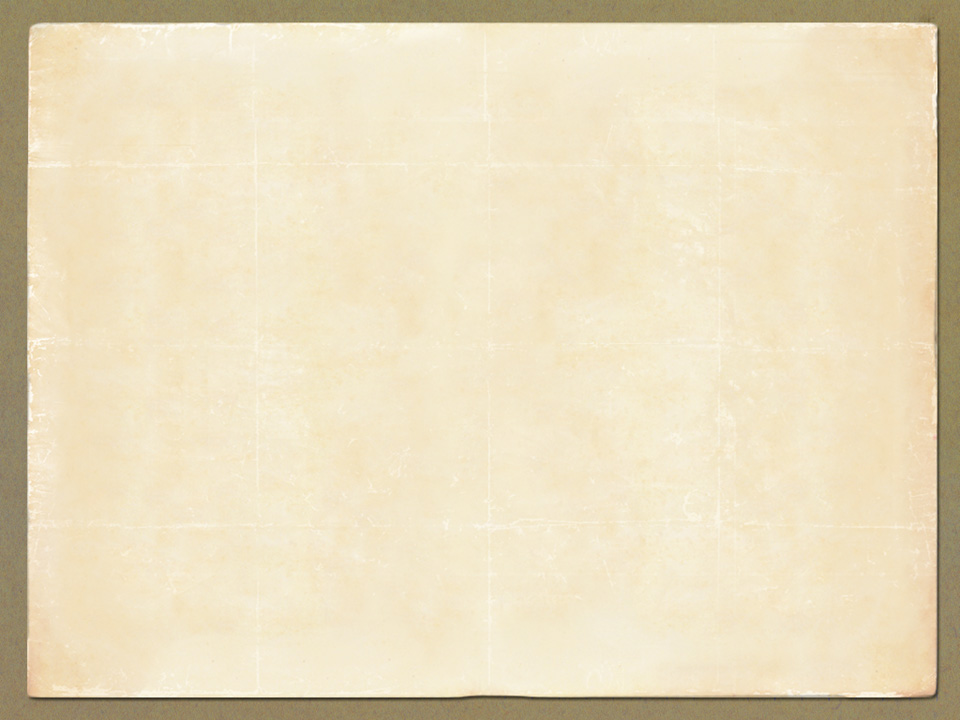 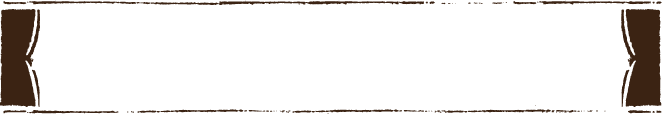 3. 구석기 시대 생활 모습
○음식의 획득


수렵 > 채집

-포유동물의 뼈와 해체하는
  작업장 발견

-식물의 가공보다 사냥에
  적합한 날카로운 석기가 발전
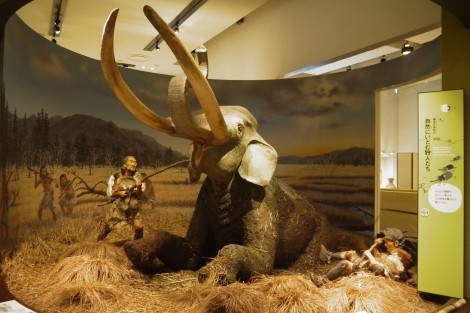 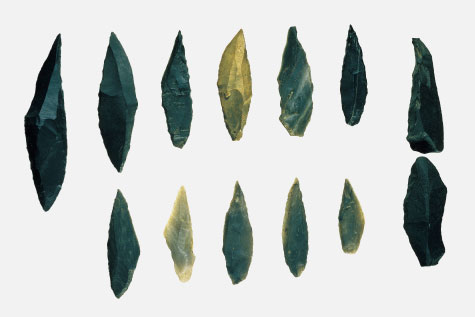 5
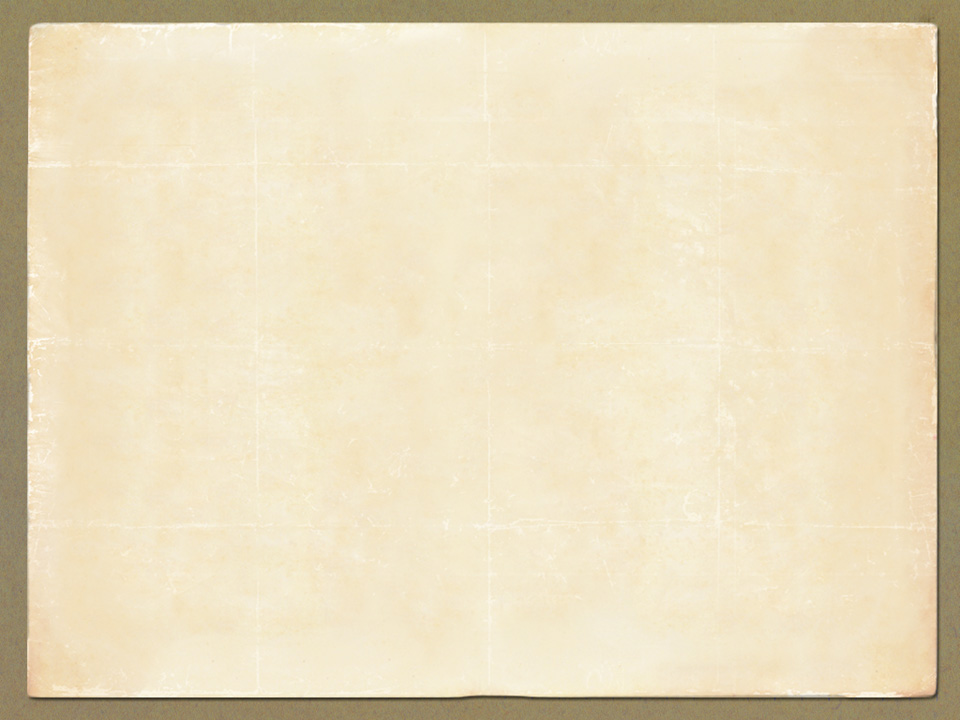 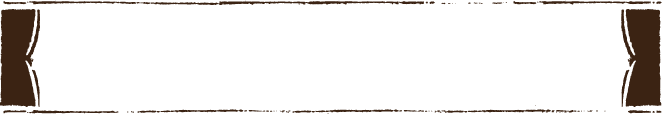 3. 구석기 시대 생활 모습
○주거와 묘지



-거주지 유적, 해체장 유적, 석기 제작장  등 일상생활을 위한 유적 → 일정한 생활영역을 가지고 채집, 수렵 생활

-적색화 된 석조 → 불을 사용

-널무덤과 장신구, 석기, 석우 등의 발견
  →사후세계 인식과 종교적 의식
6
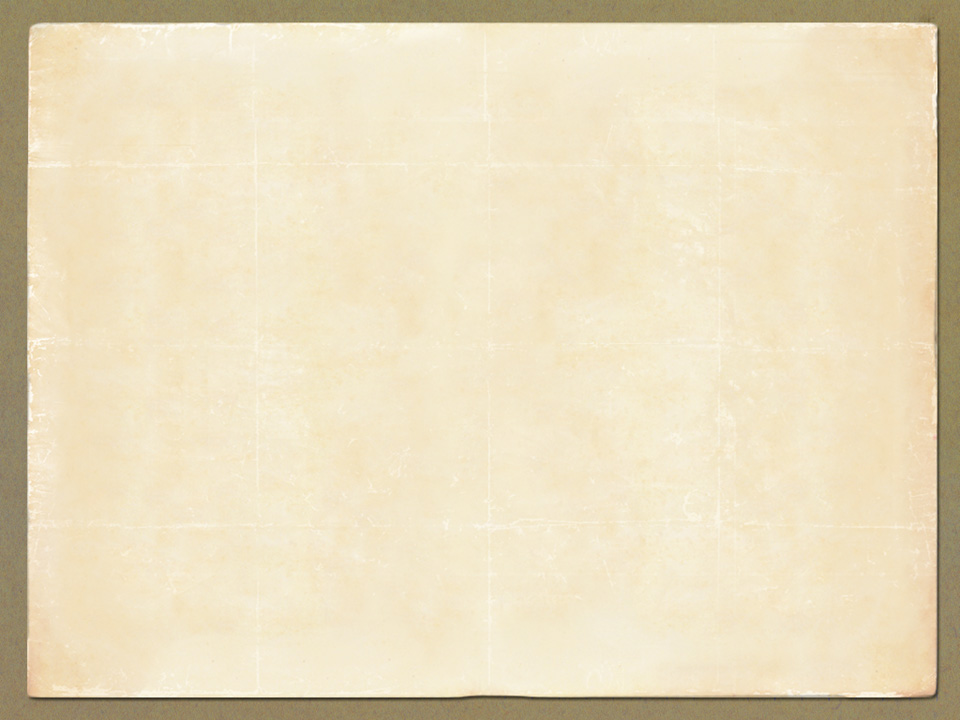 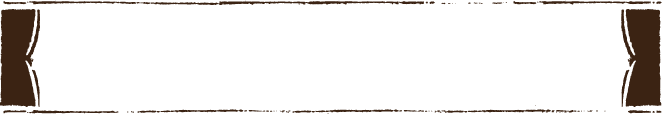 3. 구석기 시대 생활 모습
○흑요석

-원산지마다 고유의
   원소기호가 있음

-이와주쿠 최초의 발굴에도
  흑요석제 나이프형 석기 발견

-관동 및 중부 지방에서도 발견


구석기 인류의 이동과 물물교환
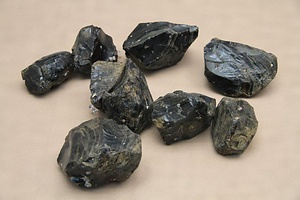 7
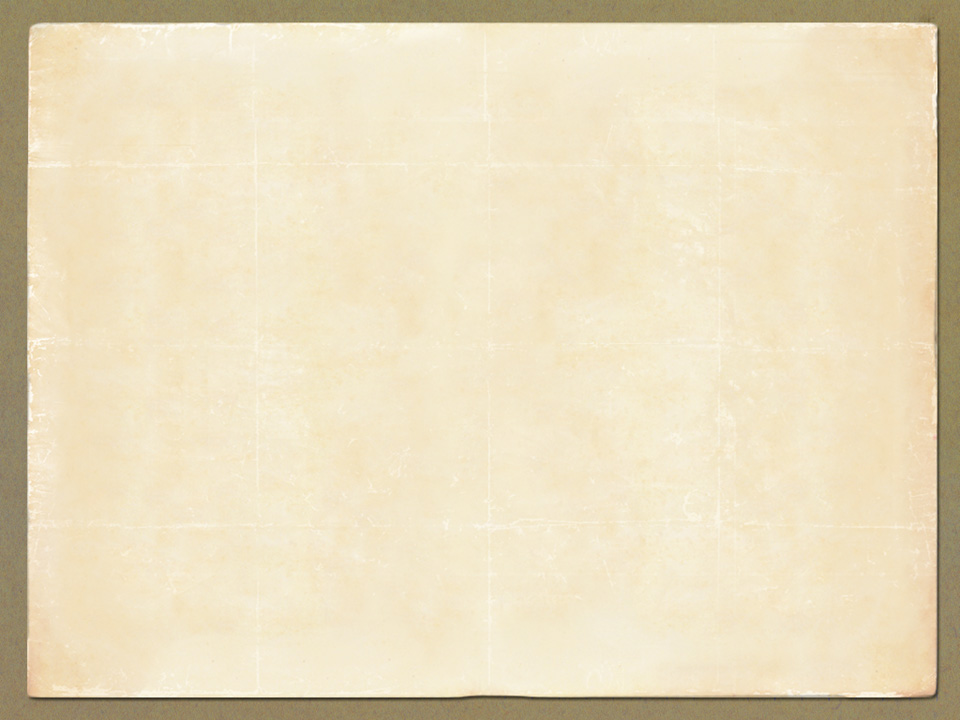 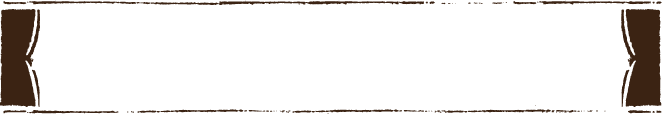 3. 구석기 시대 생활 모습
○토기의 출현
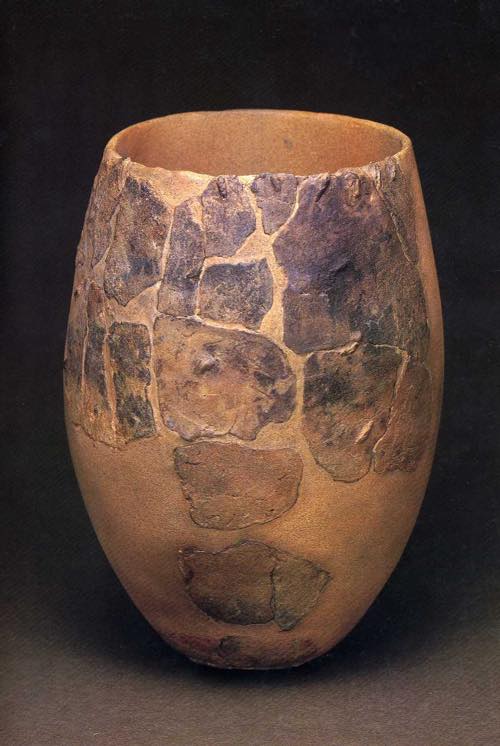 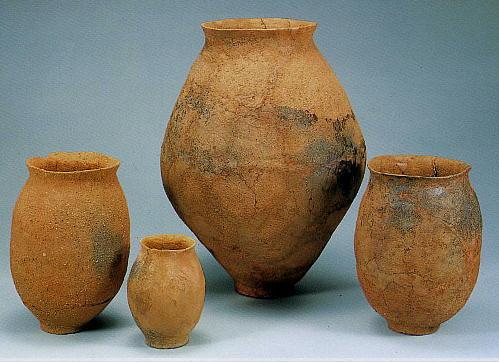 토기의 역할이 충분히 해명되지 않음
8
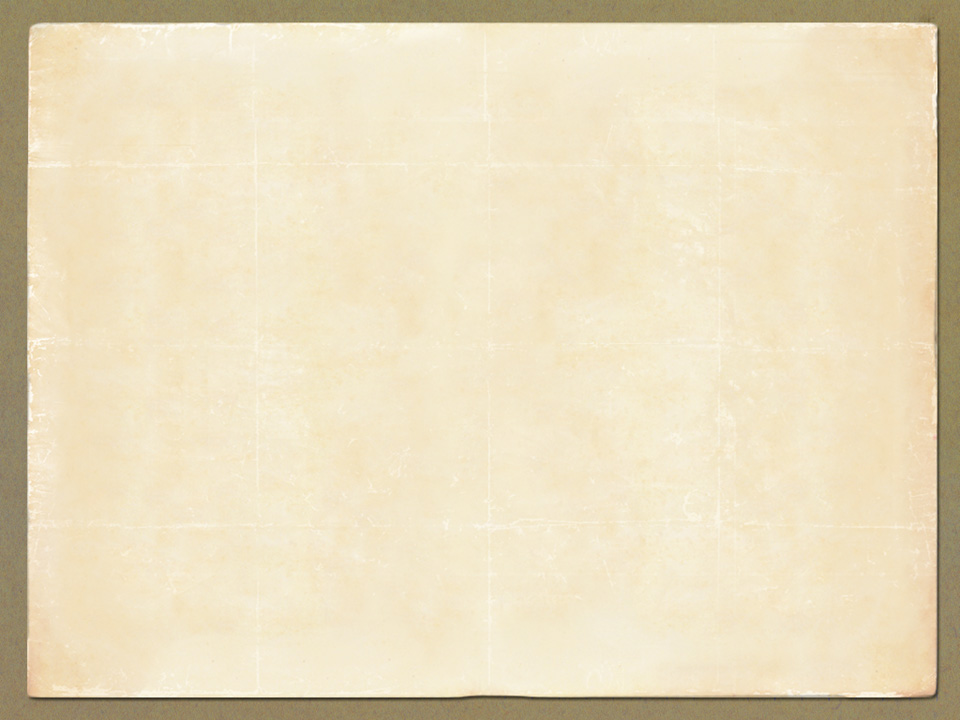 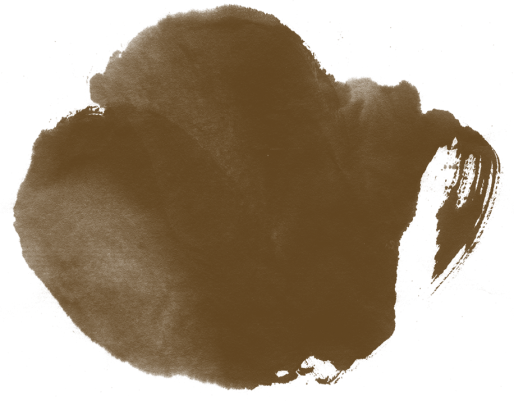 감사합니다.
이 문서는 나눔글꼴로 작성되었습니다. 설치하기